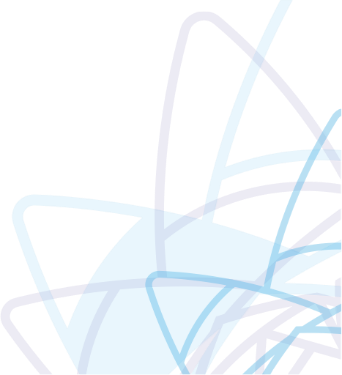 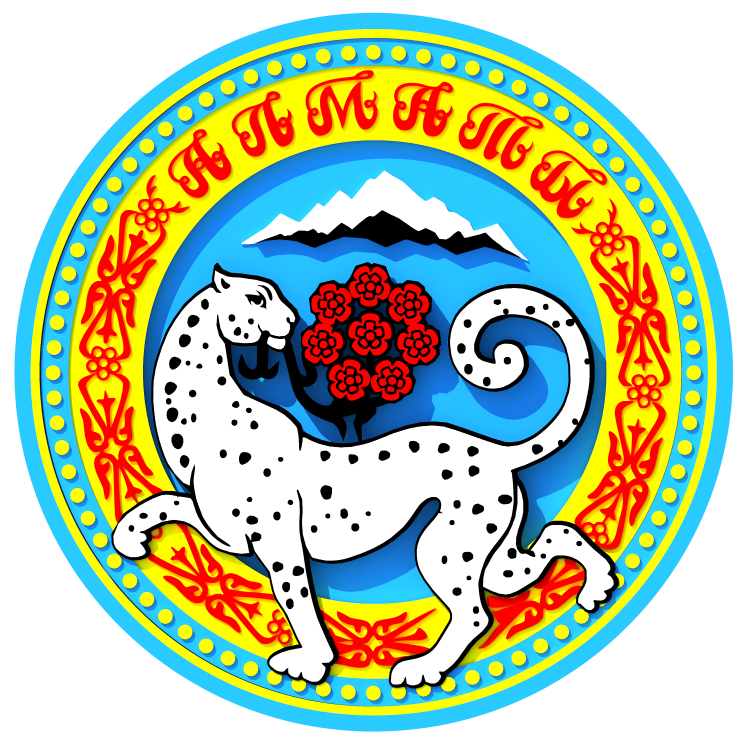 АЛМАТЫ ҚАЛАСЫ
КОММУНАЛДЫҚ ИНФРАҚҰРЫЛЫМДЫ
ДАМЫТУ БАСҚАРМАСЫ
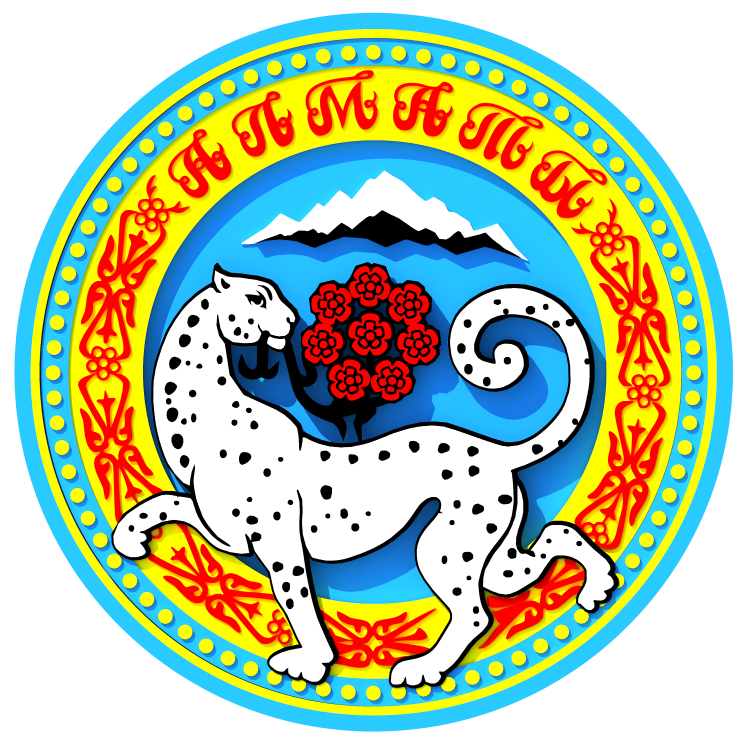 ТҰРҒЫН ҮЙМЕН ҚАМТУ
41 113 азамат тұрғын үйге мұқтаждар есебінде тұр
Көпбалалы 
тбасылар
Жетім
балалар
Халықтың әлеуметтік
осал топтары
Бюджеттік ұйым
қызметкерлері
Апатты
тұрғын үй
5 айдың қорытындысы бойынша 813 азамат тұрғын үймен қамтылды
365 – 2-10-20 («Бақытты отбасы»); 320 – 5-10-20 («Шаңырақ»); 128 – «Алматы жастары».
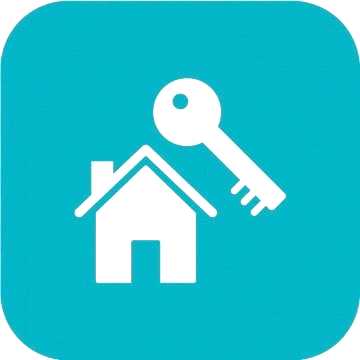 Ағымдағы жылдың соңына дейін 5 266 пәтер беру жоспарлануда, оның ішінде:
401 – сатып алу құқығынсыз жалдамалы пәтер;
2 715 – несиелік тұрғын үй;
1 100 – «Алматы жастары»;
1 050 – жұмыс істейтін жастарға сатып алу құқығынсыз жалдамалы пәтер.
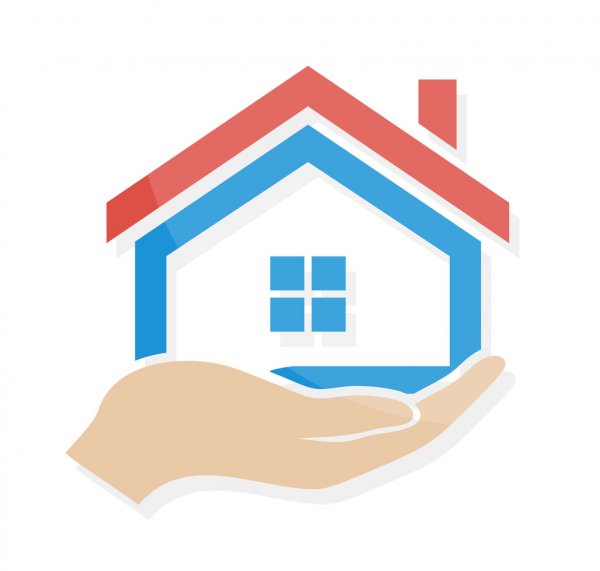 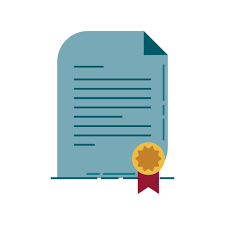 Ағымдағы жылдың басынан 298 тұрғын үй сертификаты берілді.
1
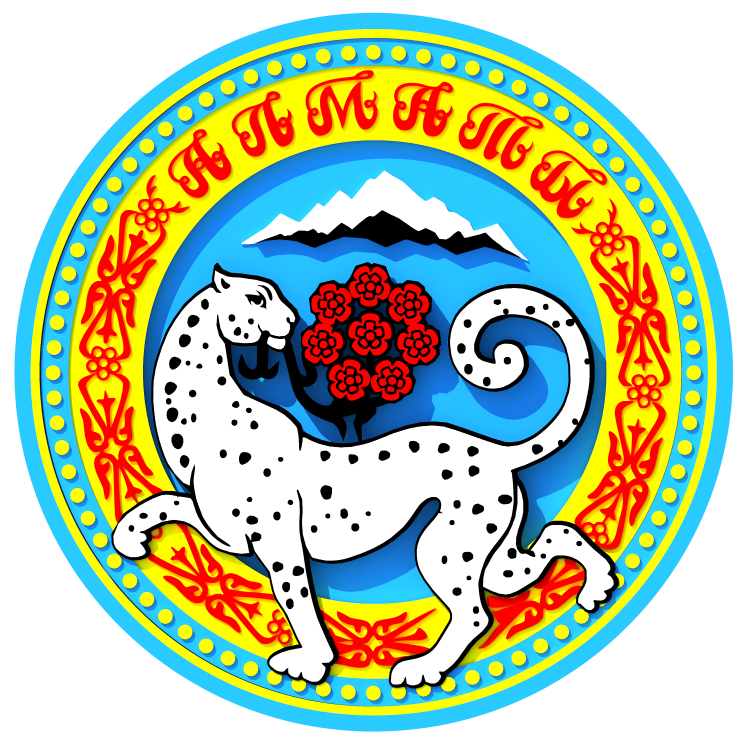 КӨРІКТЕНДІРУ БОЙЫНША
Қаланың қызмет көрсетілетін көше-жол желісінің жалпы ауданы
25 млн. м² астам ;
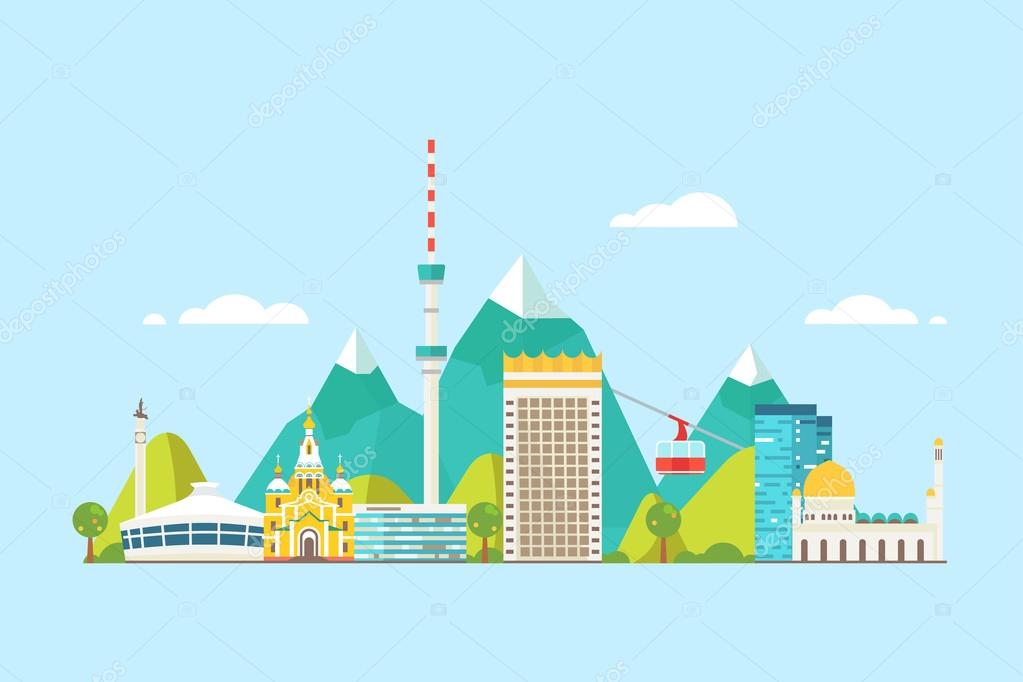 2 318 астам көшелерде тазалау жұмыстары жүргізіледі, оның ішінде:

- көшелер – 2 706,5 км;
- тротуарлар – 1 303,8 км;
- Арық желілері – 1 167,4 км құрайды.
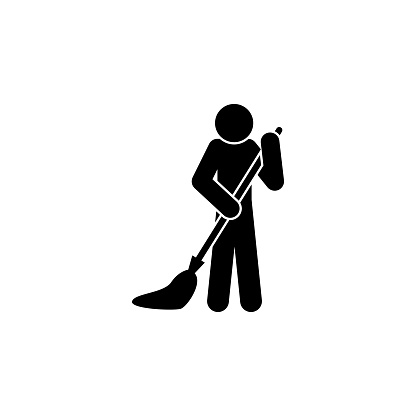 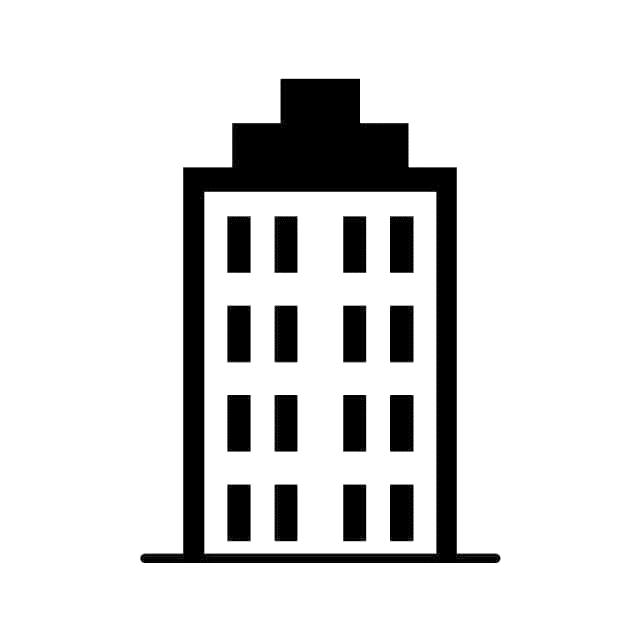 Қалада көше-жол желісін таза ұстаумен 14 мердігер ұйым айналысады;
Күн сайын қала көшелерінен 1087 бірлік арнайы техника және 
1413 жол жұмысшысы күшімен 90 тоннадан астам шаң-тозаң мен кездейсоқ қоқыс;
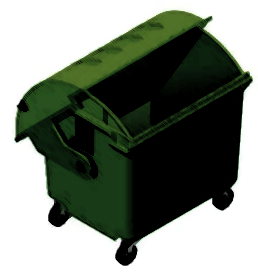 Алматылықтардың өздері тарапынан қаланың санитарлық жағдайын қолдау қажеттігі туралы насихатпен, интернет-ресурстарға фотосурет орналастыру арқылы орындалған жұмыстардың барысы жеткізіледі.
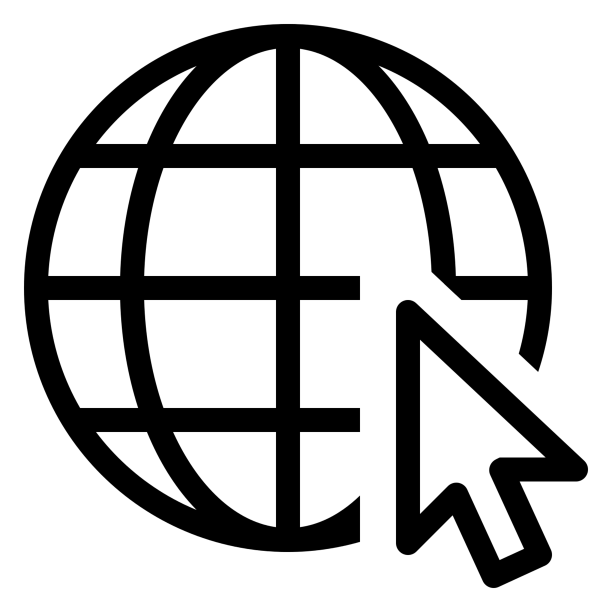 2
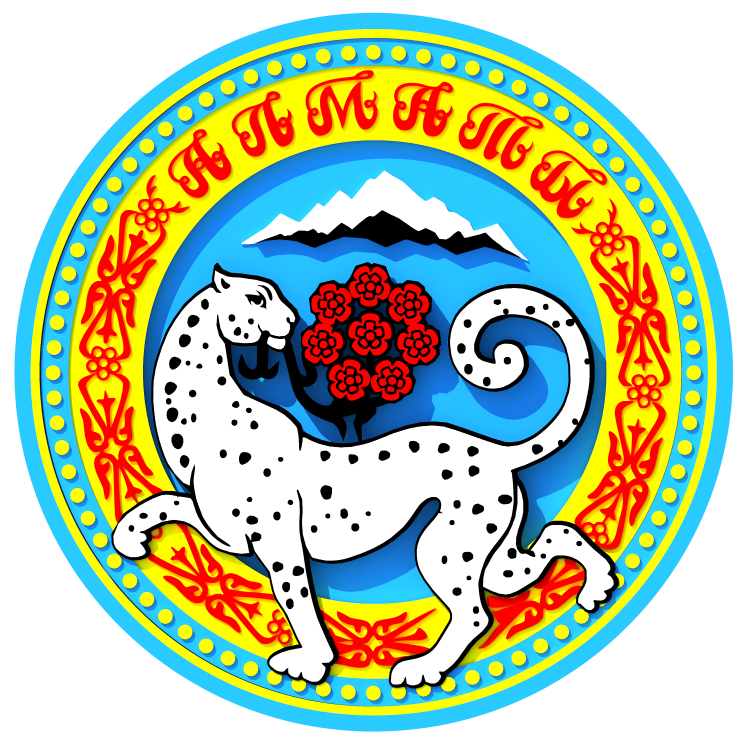 КӨРІКТЕНДІРУ БОЙЫНША
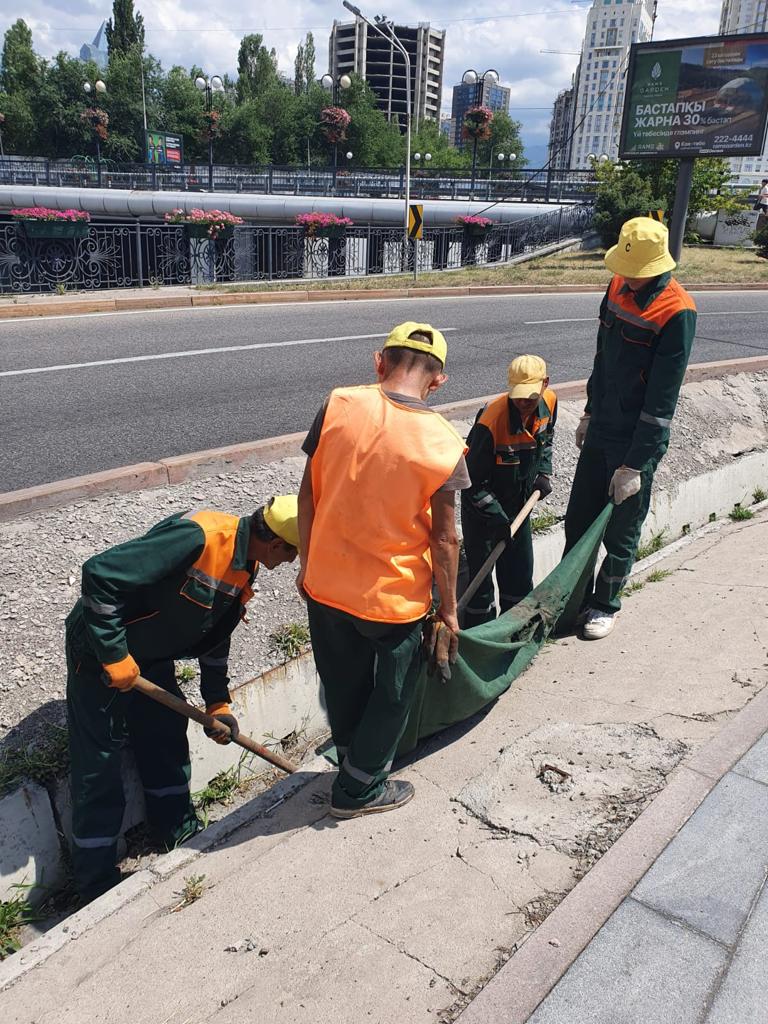 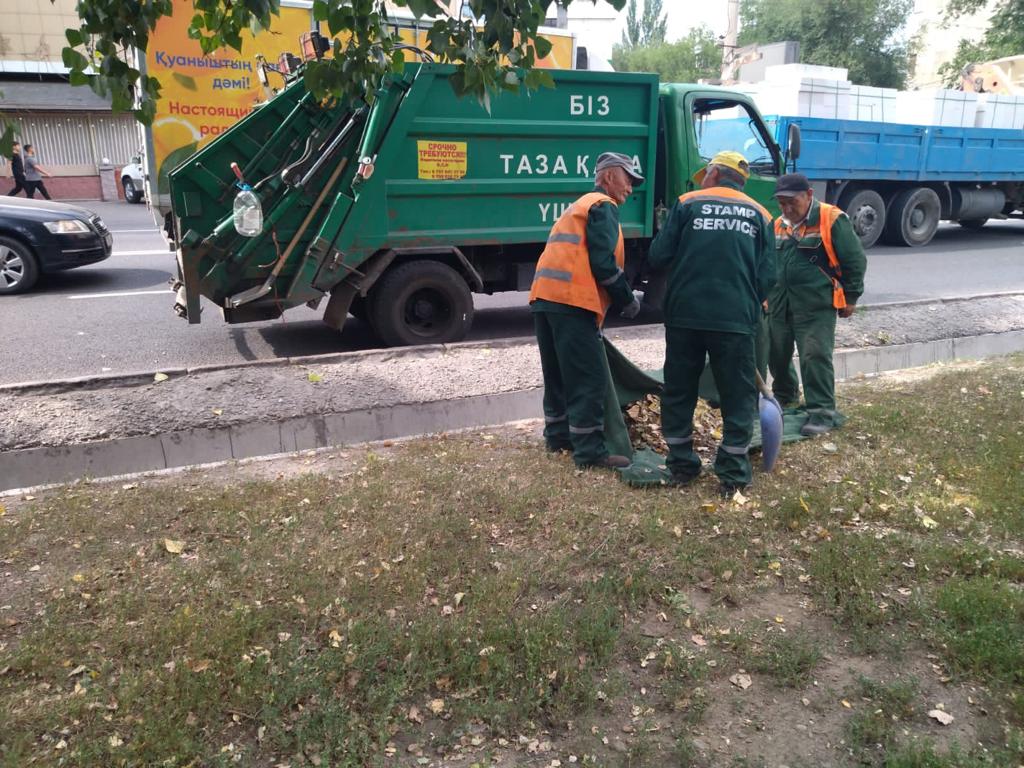 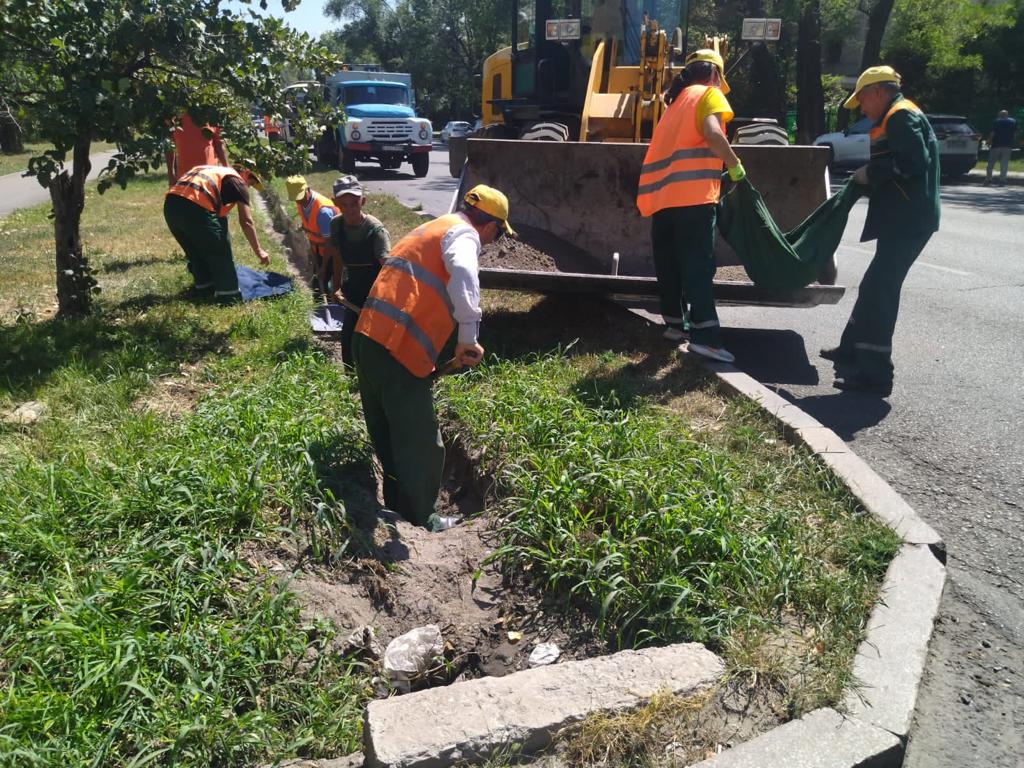 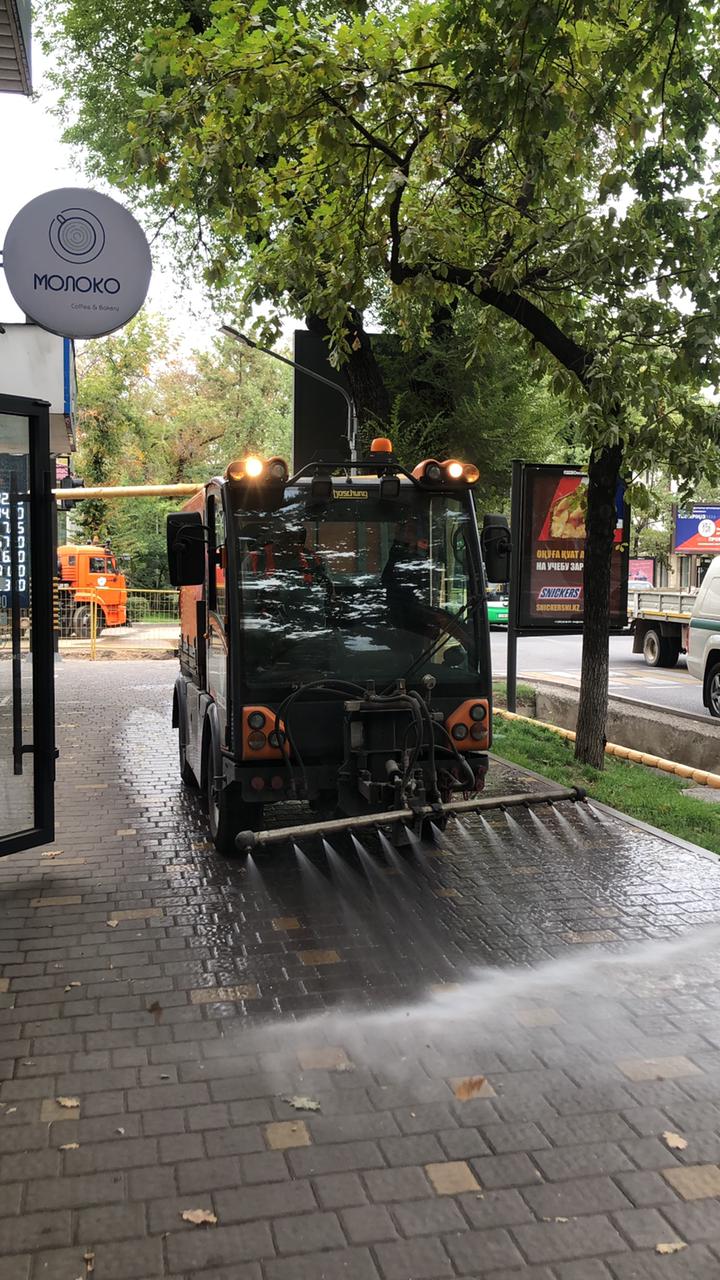 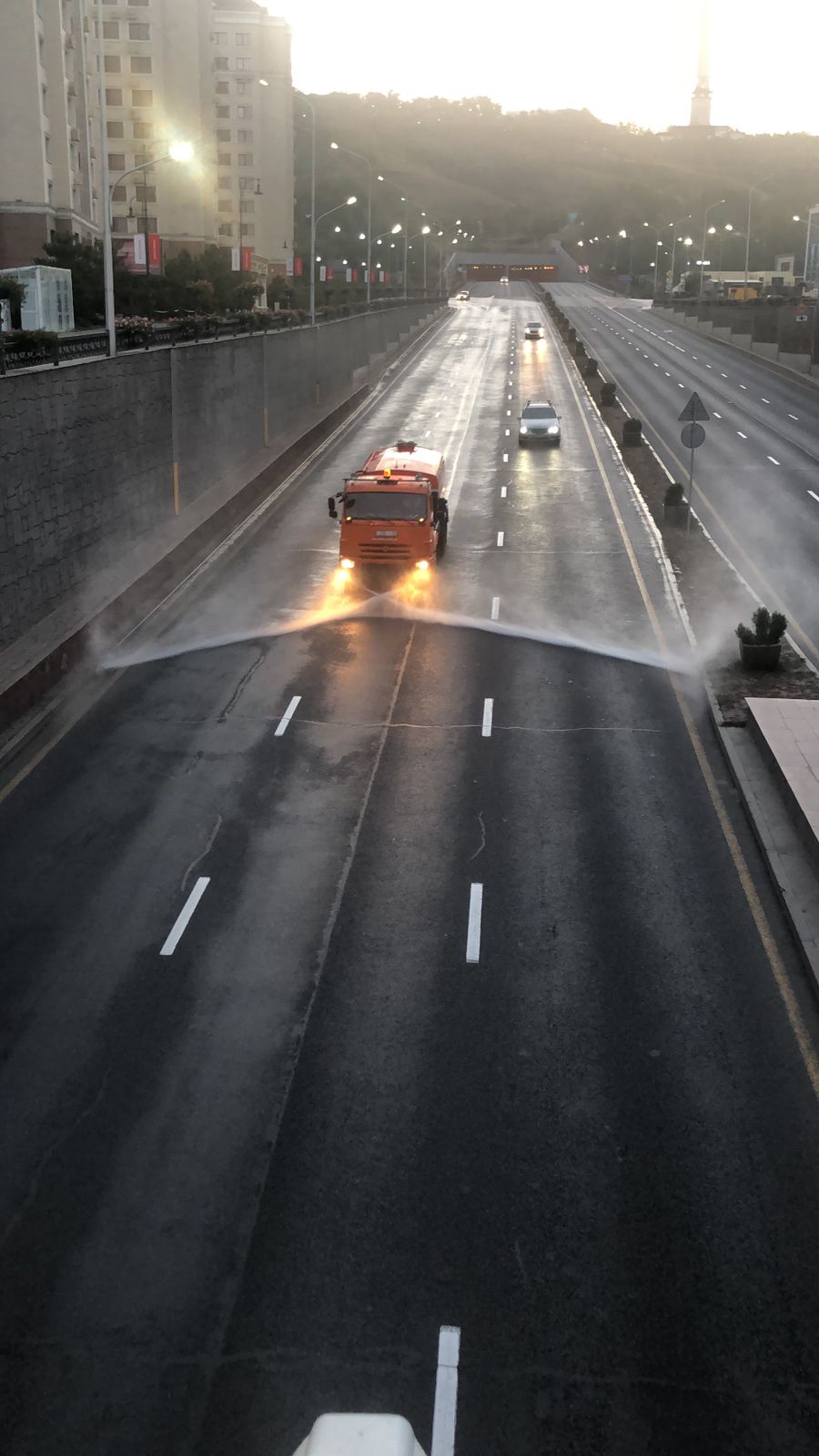 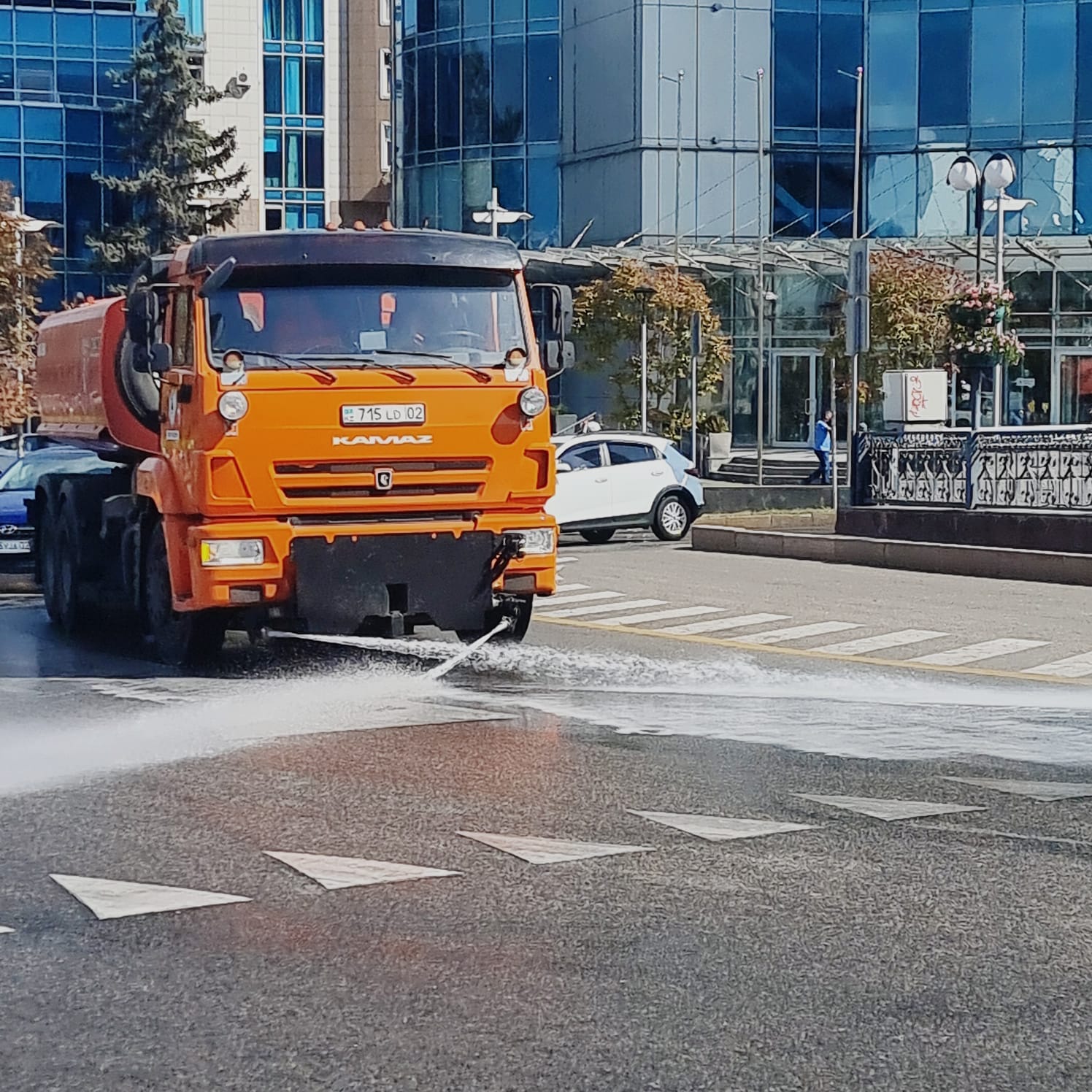 3
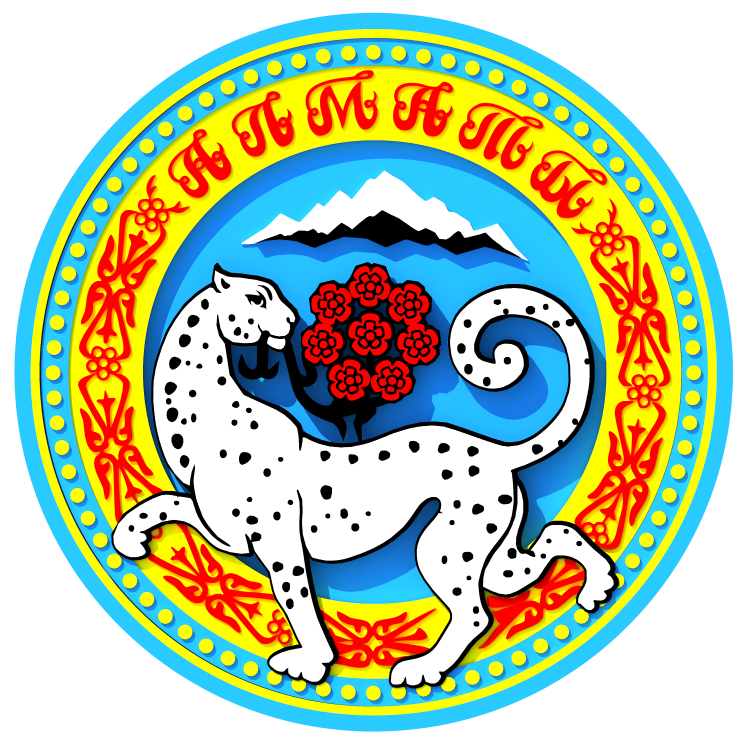 ГАЗ ЖӘНЕ ЛИФТ БОЙЫНША
Тұрмыстық және коммуналдық-тұрмыстық тұтынушылардың газ тұтыну жүйелері мен газ жабдықтарын, сондай-ақ әлеуметтік инфрақұрылым объектілеріндегі тұрмыстық баллондарды қауіпсіз пайдалану талаптарының сақталуына мемлекеттік бақылауды жүзеге асырады.
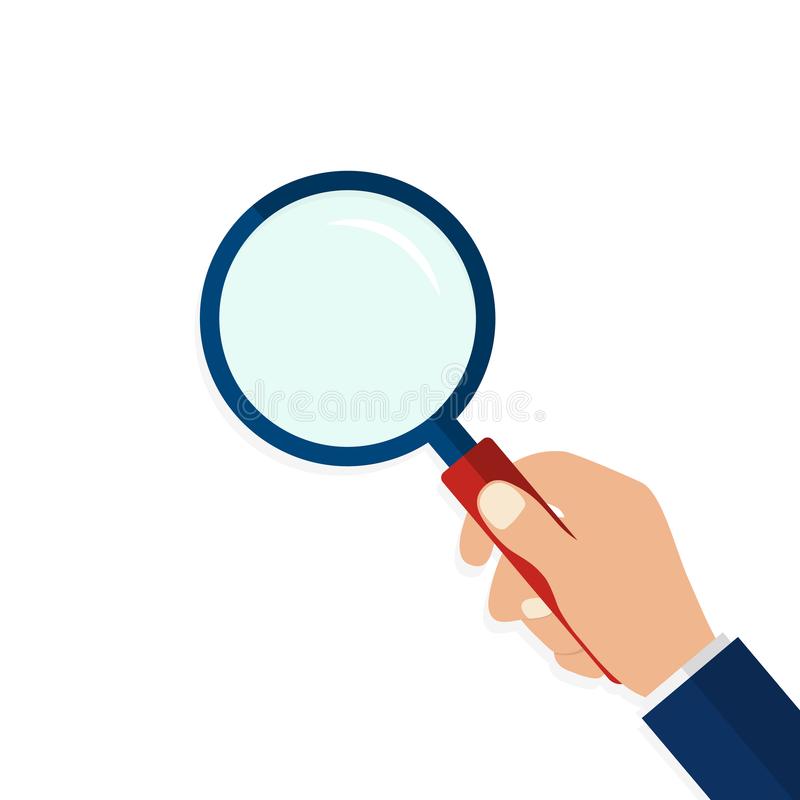 Тұрмыстық және коммуналдық-тұрмыстық тұтынушыларға арналған газ тұтыну жүйелері мен газ жабдықтарын қауіпсіз пайдалану шаралары бойынша насихаттау айлығы өткізілді, аталған іс-шаралар шеңберінде ТЖД және ЖПҚ-мен бірлесіп  объектіліерге шығу ұйымдастырылды, ақпараттық-түсіндіру жұмыстары жүргізілді және газ жабдықтарын қауіпсіз пайдалану бойынша ақпараттық жадынамалар берілді.
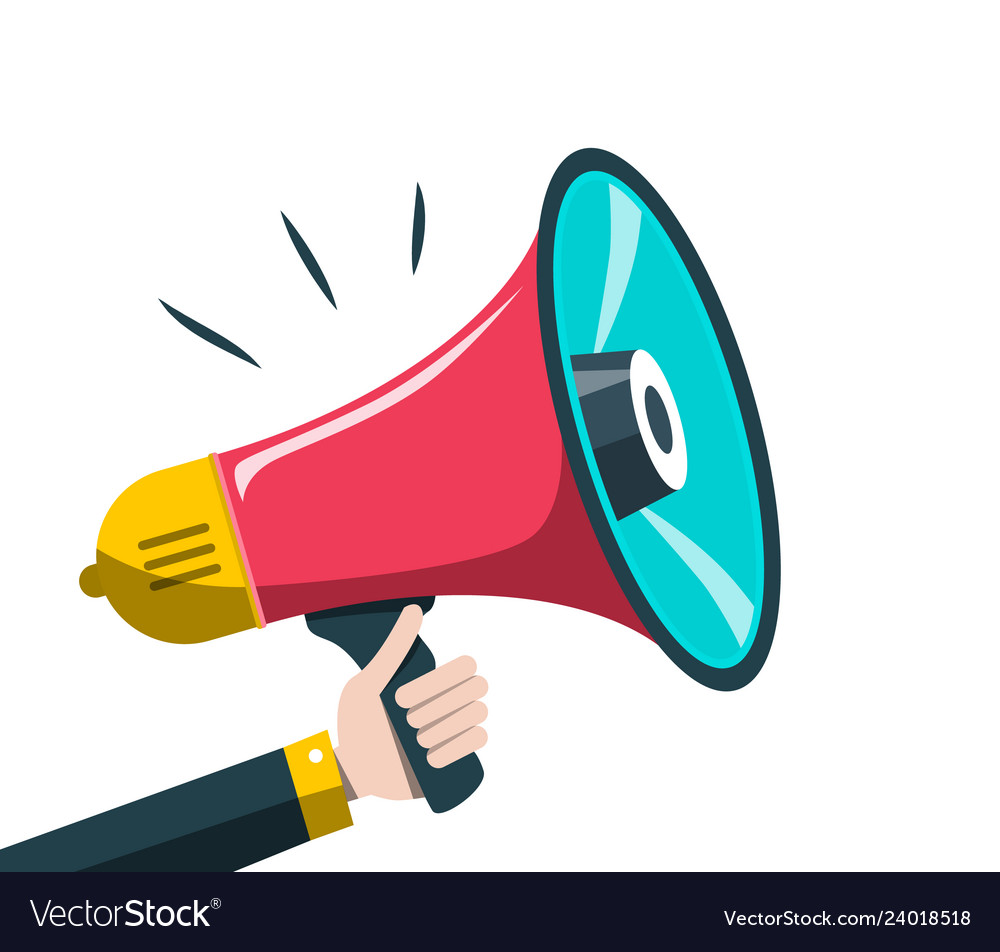 Нәтижесінде қамтылды:
 
23-тен астам сауда базарлары;
33 сауда-ойын-сауық базарлары;
268 қоғамдық тамақтандыру объектілері, оның ішінде 100-ден астам объектілерде талаптарды бұза отырып, газ баллондарын пайдалану фактілері анықталды.
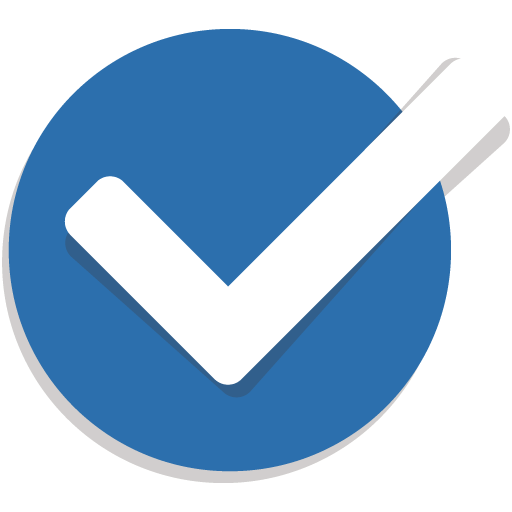 2023 жылғы 24 қаңтарда Алматы қаласы ТЖД, Алматы қаласы Өнеркәсіптік қауіпсіздік департаменті, газ тарату ұйымдары және БАҚ-ты (Алматы ТВ, Вечерняя Алматы газеті) тарта отырып, ҮІГЖ-ға (үй ішілік газ жабдықтары) техникалық қызмет көрсету жөніндегі сервистік компаниялар өкілдерінің қатысуымен кеңес өткізілді.
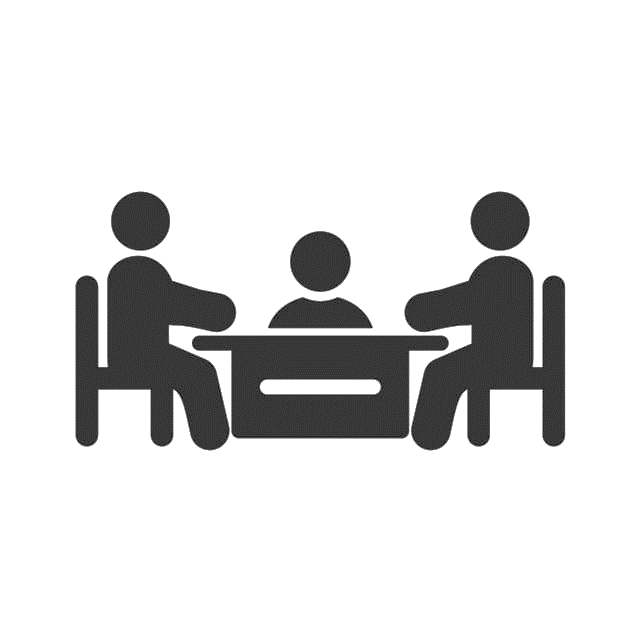 4
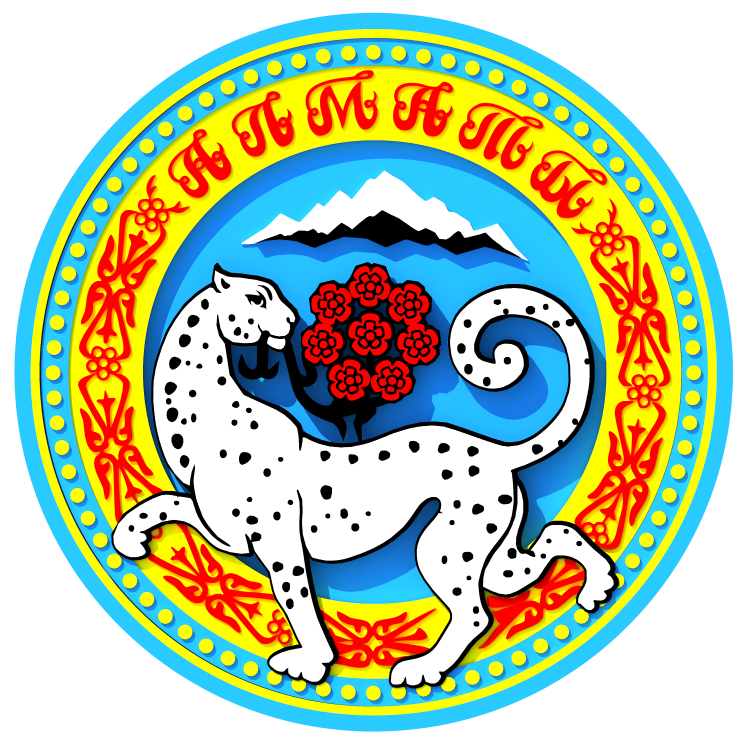 ГАЗ БОЙЫНША
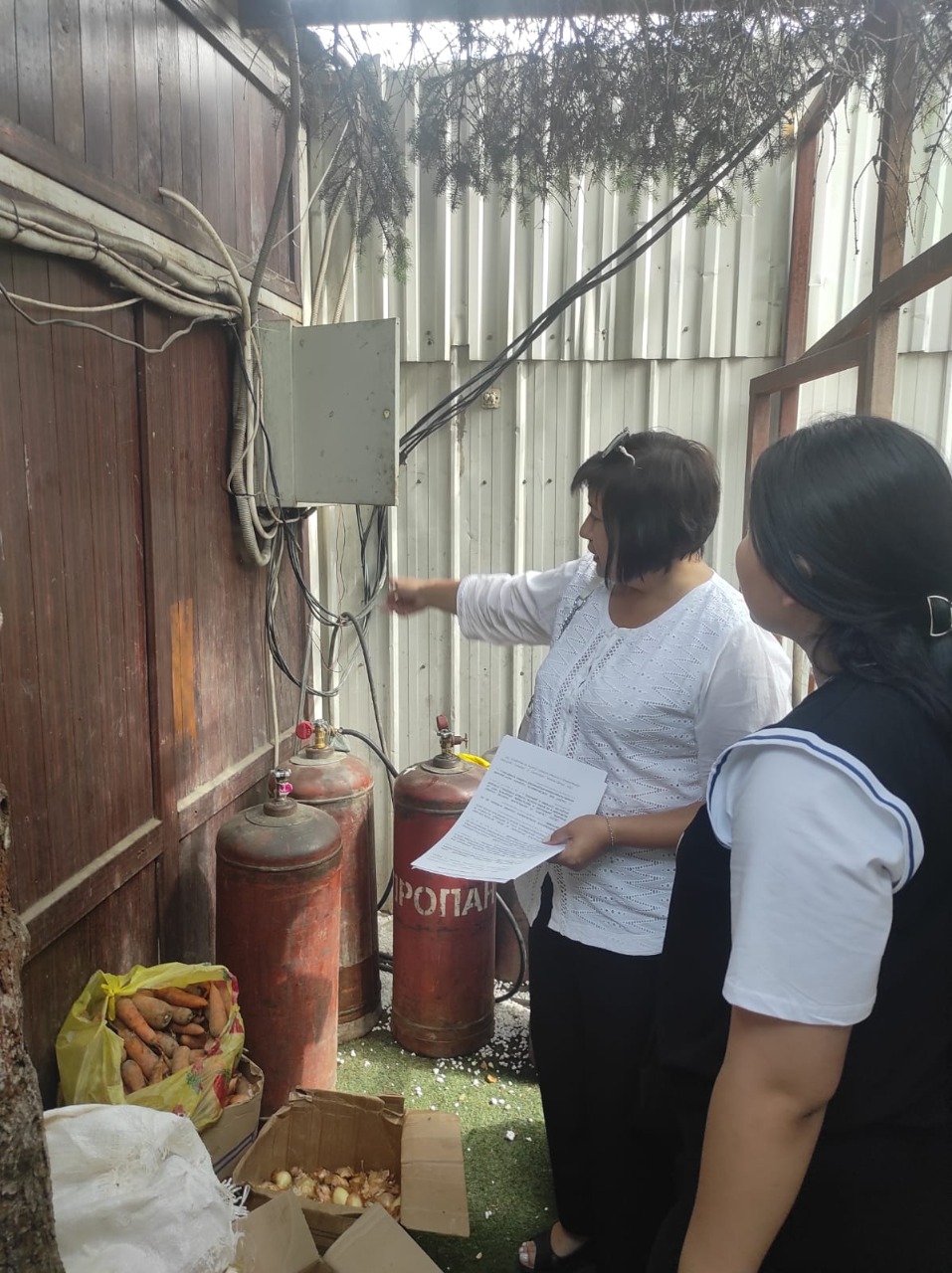 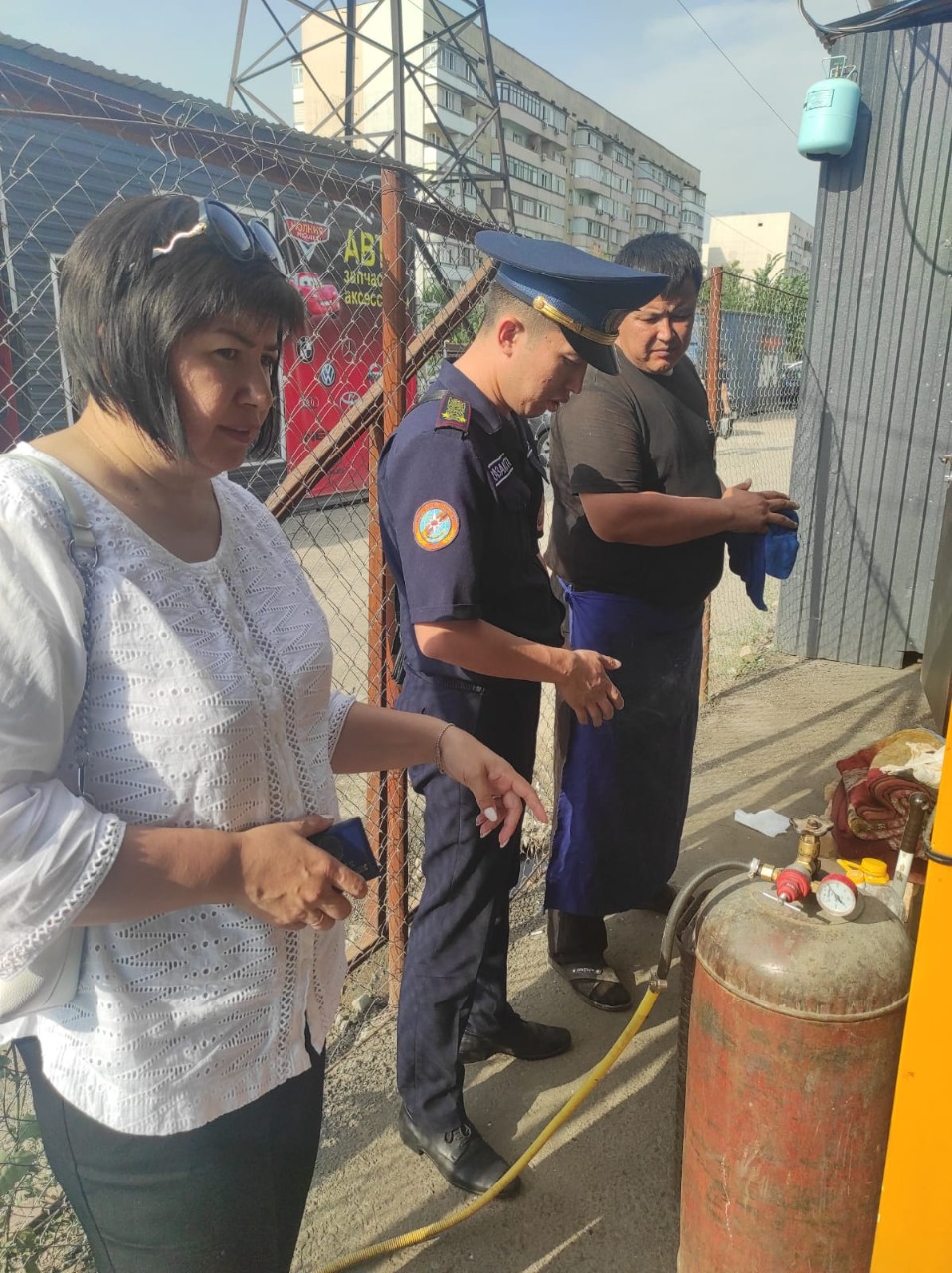 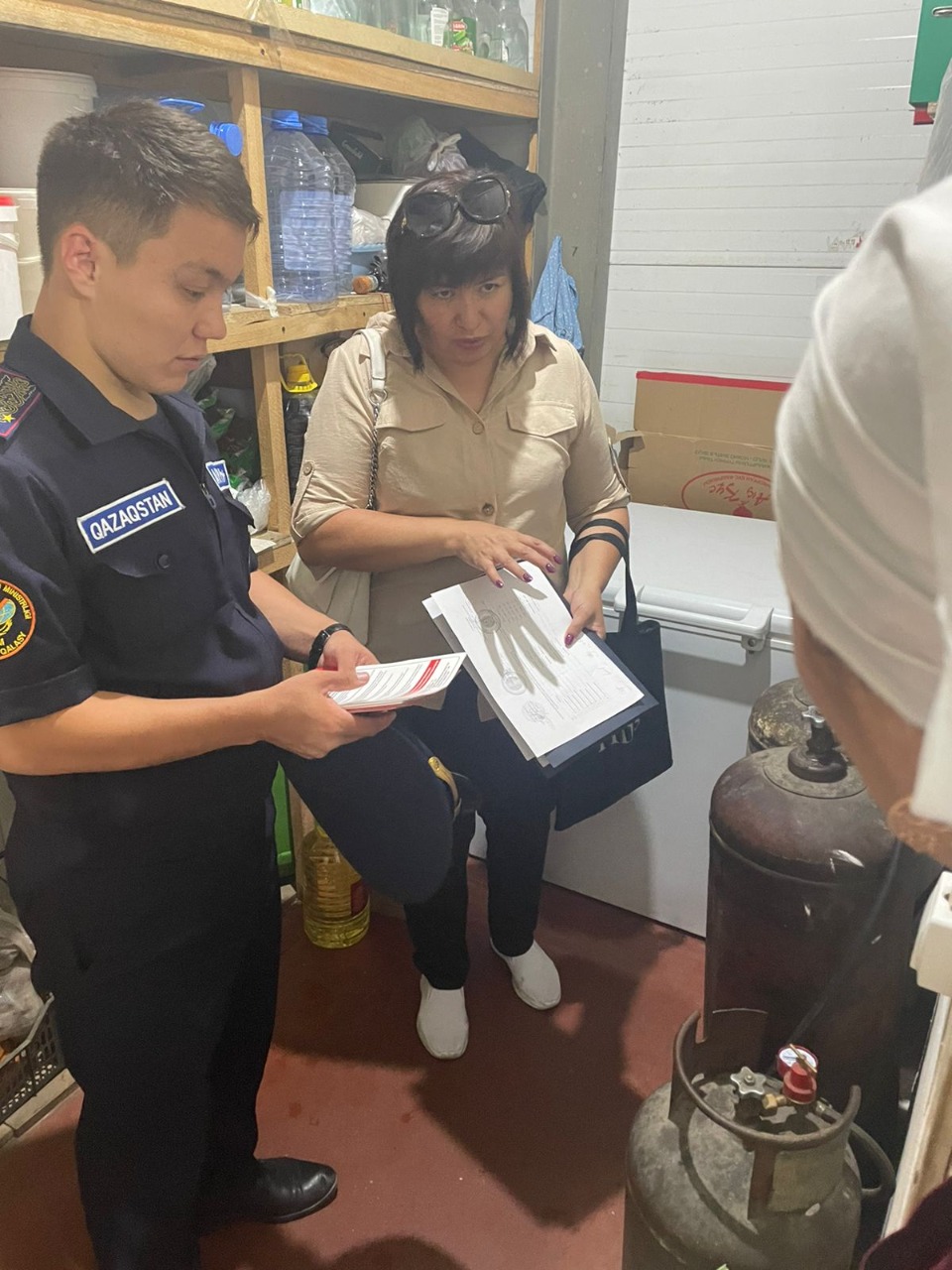 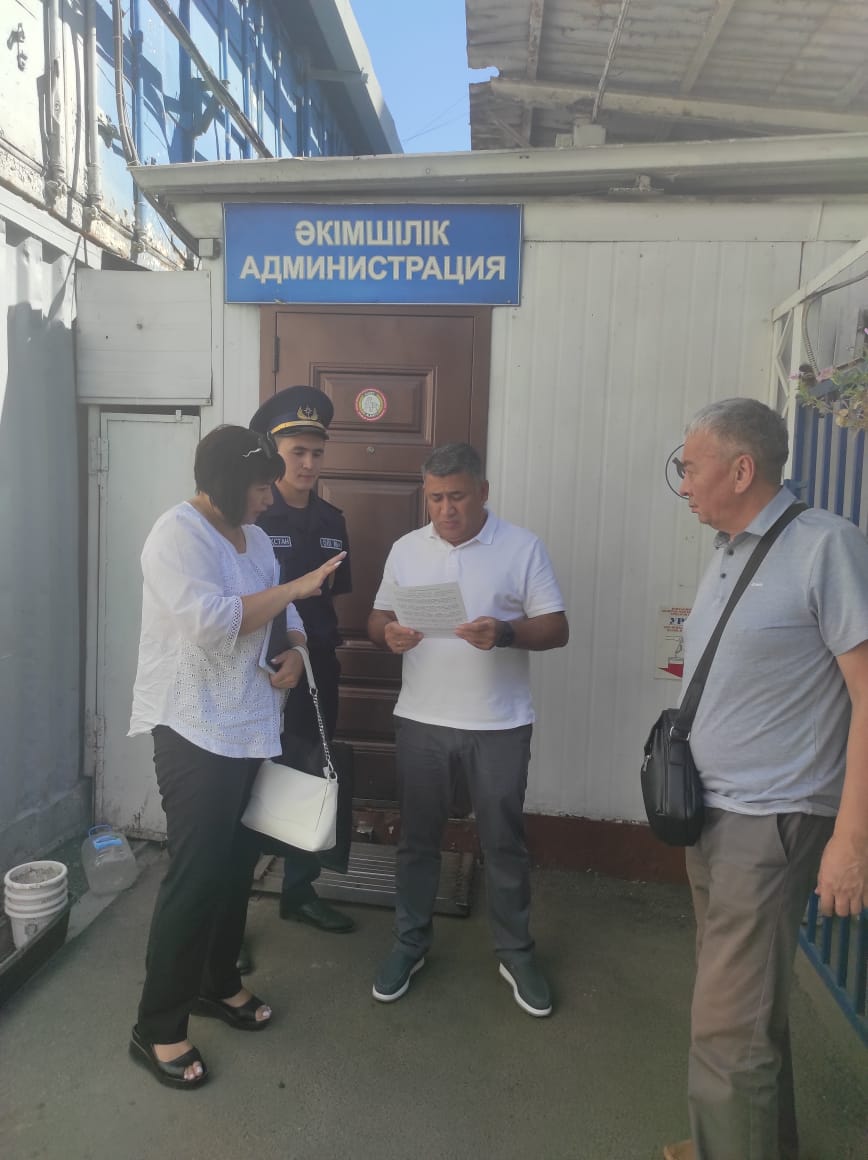 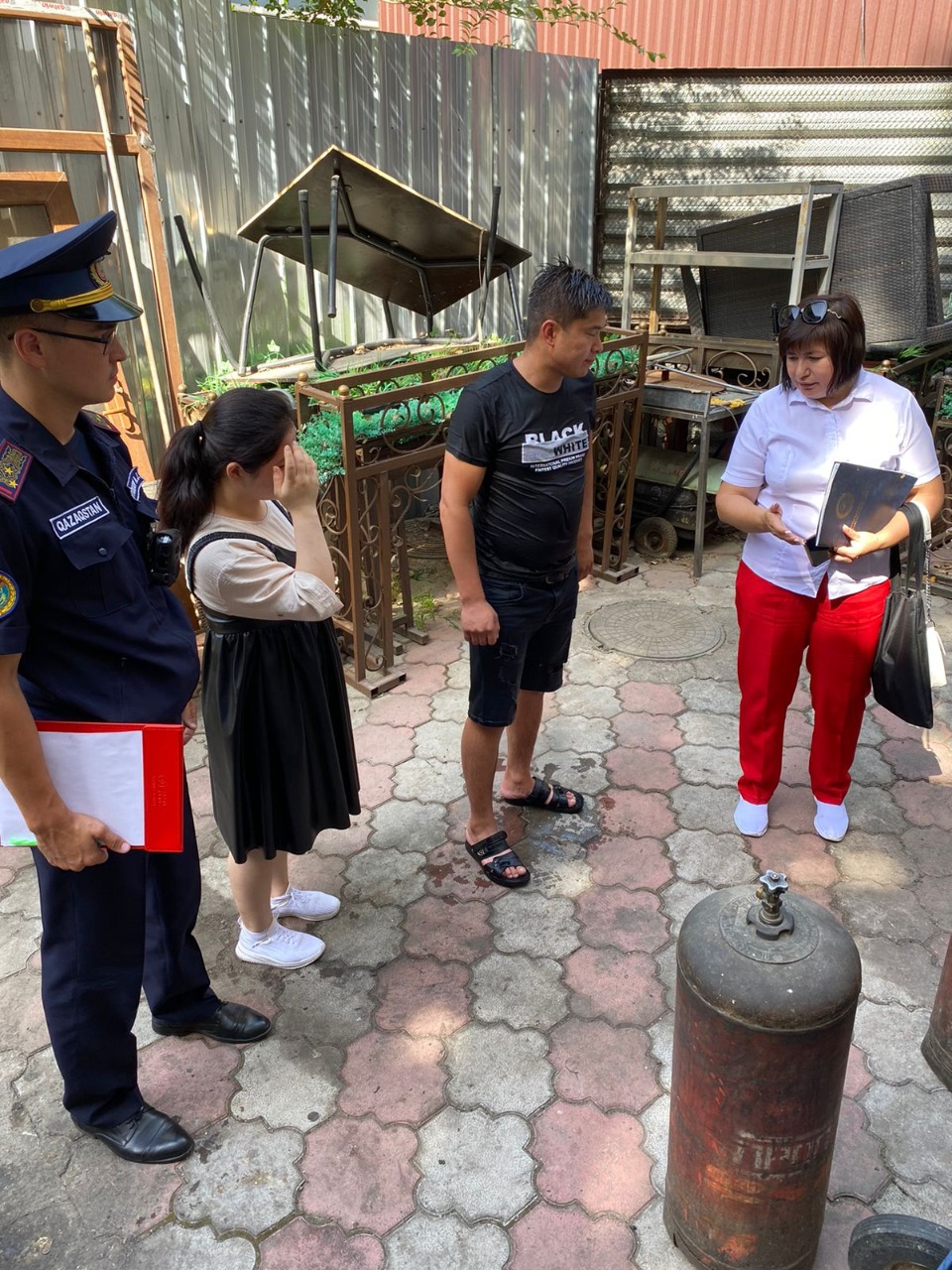 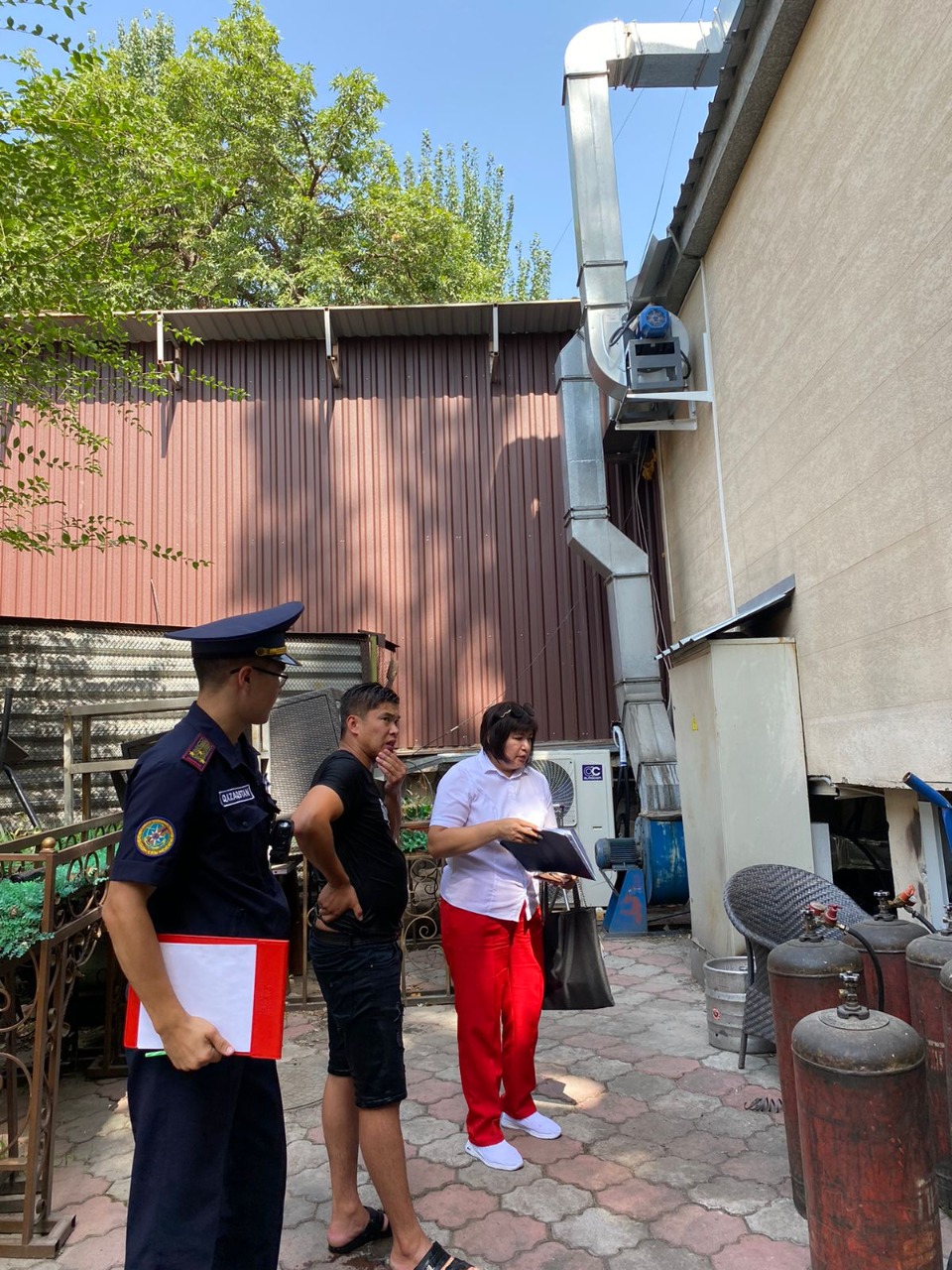 5
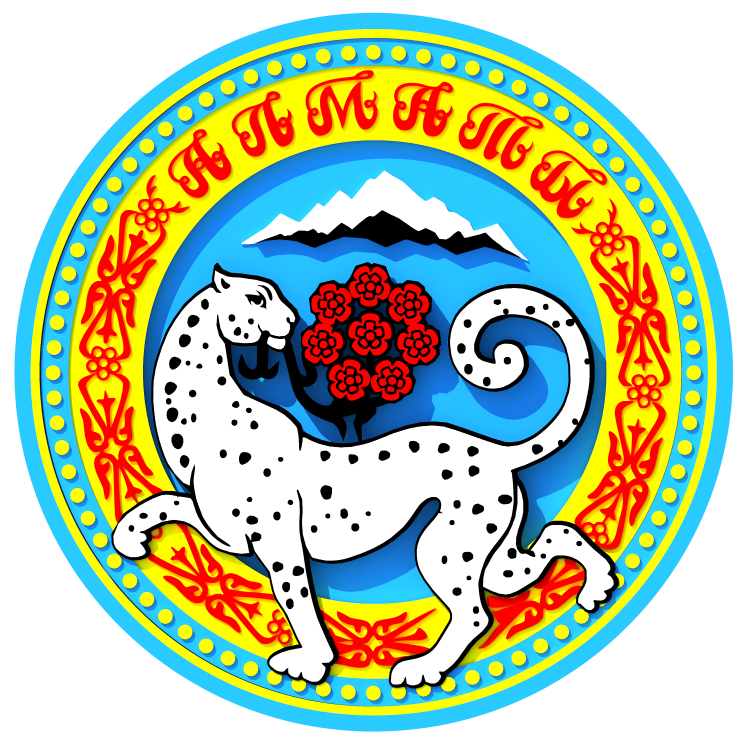 ТҰРҒЫН ҮЙ-КОММУНАЛДЫҚ ШАРУАШЫЛЫҚ БОЙЫНША
800-ден астам басқару органдары 
(МИБ, ПИК, ПИТК және т.б.)
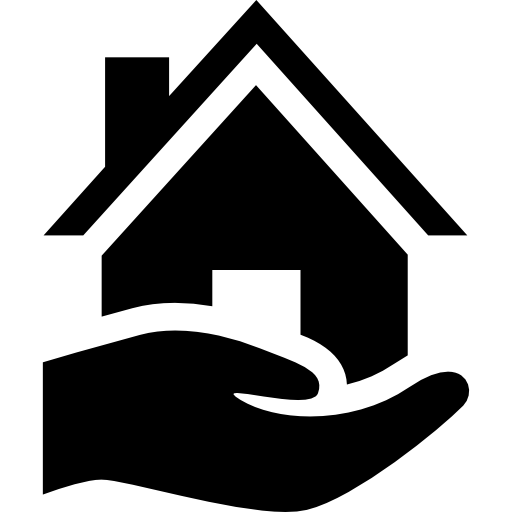 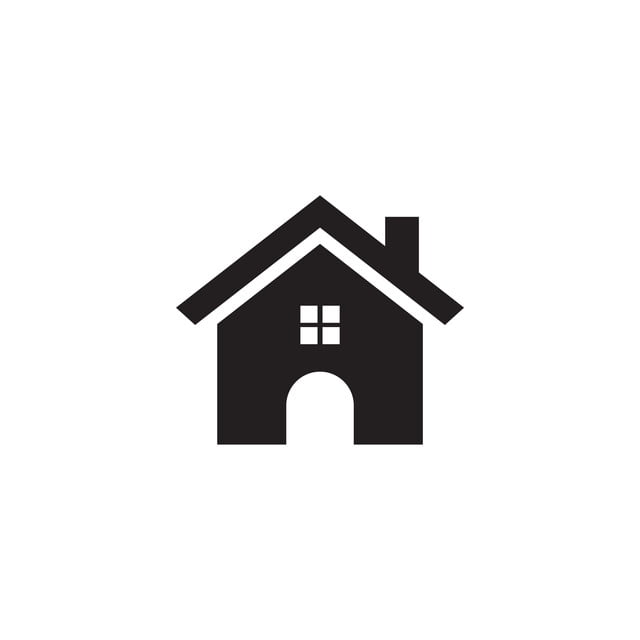 8 645 КПТҮ
ТҮКШ реформасын іске асыру үшін біз Қалалық жол картасын бекіттік. 
500 кездесу өткізілді, Call – орталық аясында, 3500-ге жуық тұрғын кеңес алды.
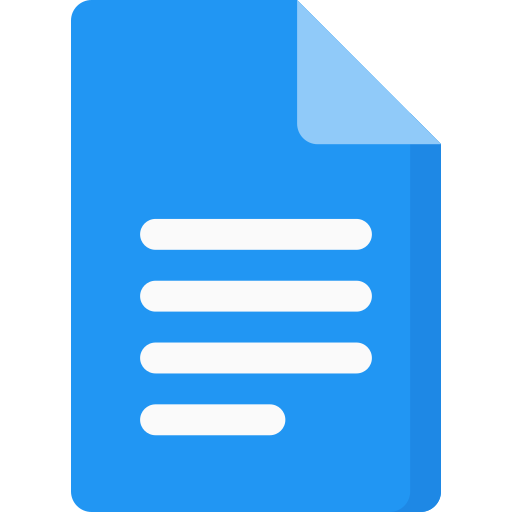 Осы реформаның басынан бастап
8 000 КПТҮ-ні қамти отырып, 4 500 жиналыс өткізілді.
Басқарма бірнеше рет «Ашық есік күні» іс-шарасына бастамашылық жасады,
онда басқарудың жаңа нысандарына (МИБ/ЖС) өту бойынша түсініктемелер мен кеңестер берілді. 750 тұрғынға, атап айтқанда, жұмыс істеп тұрған  басқару органдарына кеңес берілді.
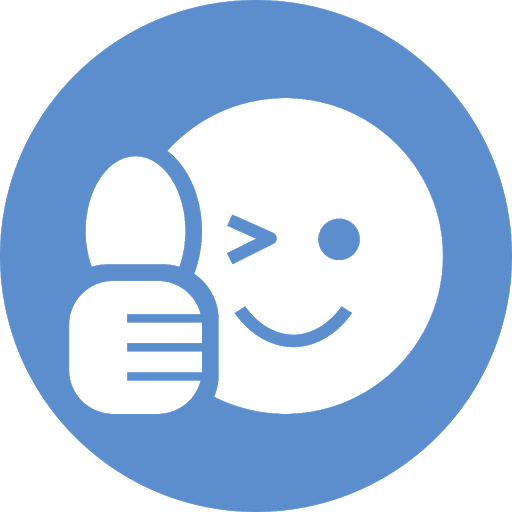 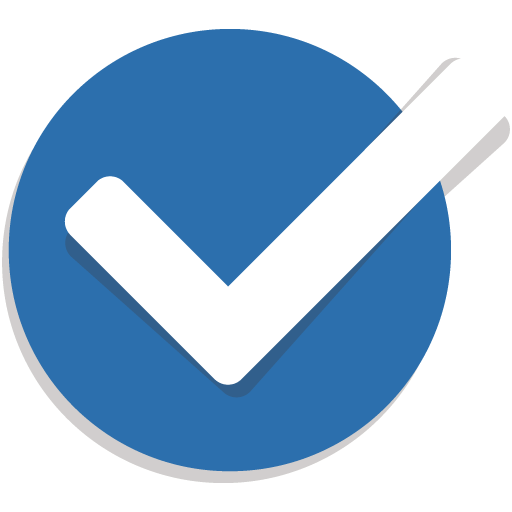 Бүгінгі таңда 1 392 МИБ тіркелді және 4 672 ЖС таңдалды.
БАРЛЫҒЫ: 6 551 КПТҮ қамтумен 6 064 басқарудың жаңа нысаны (92%).
6
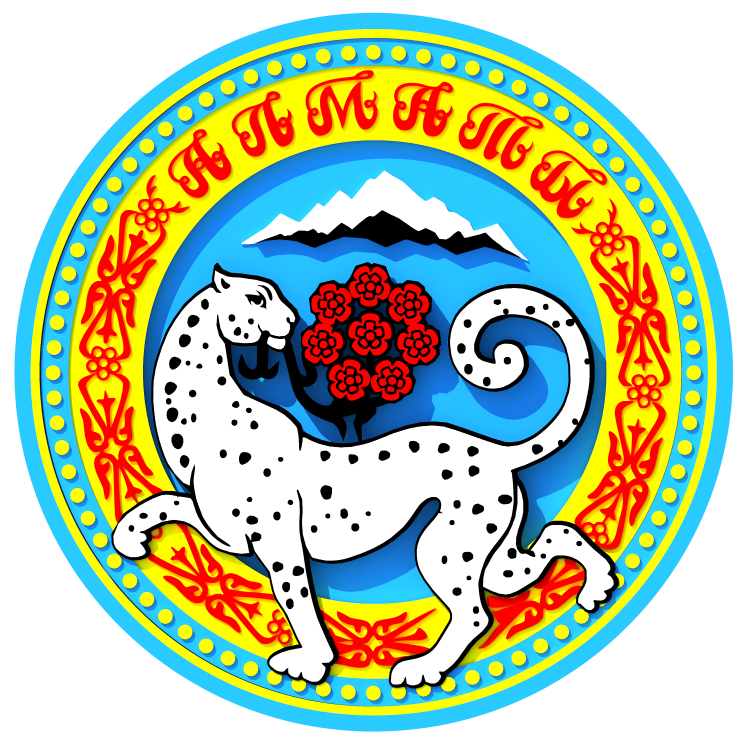 ТЕКСЕРУЛЕР БОЙЫНША
Лифт, газ және қазандықтар құрылғылары бойынша жоспардан тыс тексеру:
ағымдағы жылдың басынан бастап азаматтардың өтініштері негізінде жоспардан тыс 18 тексеру жүргізілді (газ бойынша-8, қазандықтар бойынша-7, лифтілер бойынша-3), оның ішінде 10 объектіге әкімшілік айыппұл салынды.
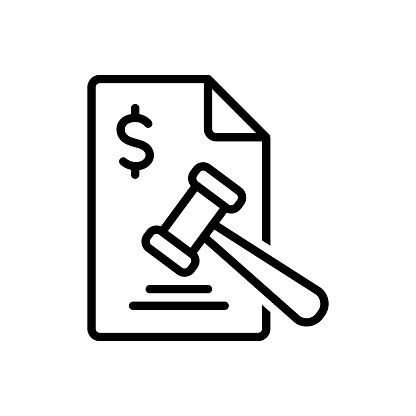 55 жоспардан тыс тексерулер
қызмет көрсететін басқару органдары бойынша (ПИК, МИБ және т. б.), оның ішінде әкімшілік жауапкершілікке 14 орган тартылды.
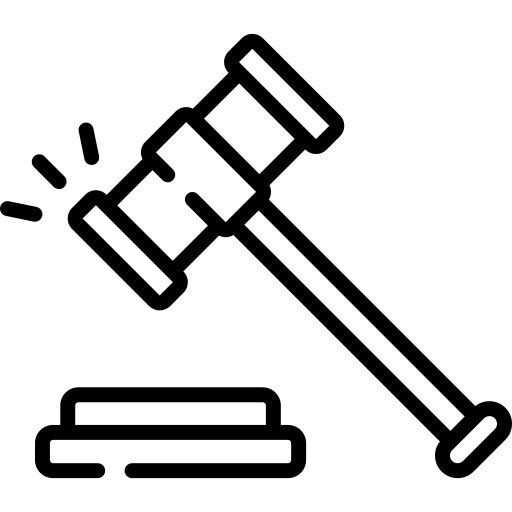 7
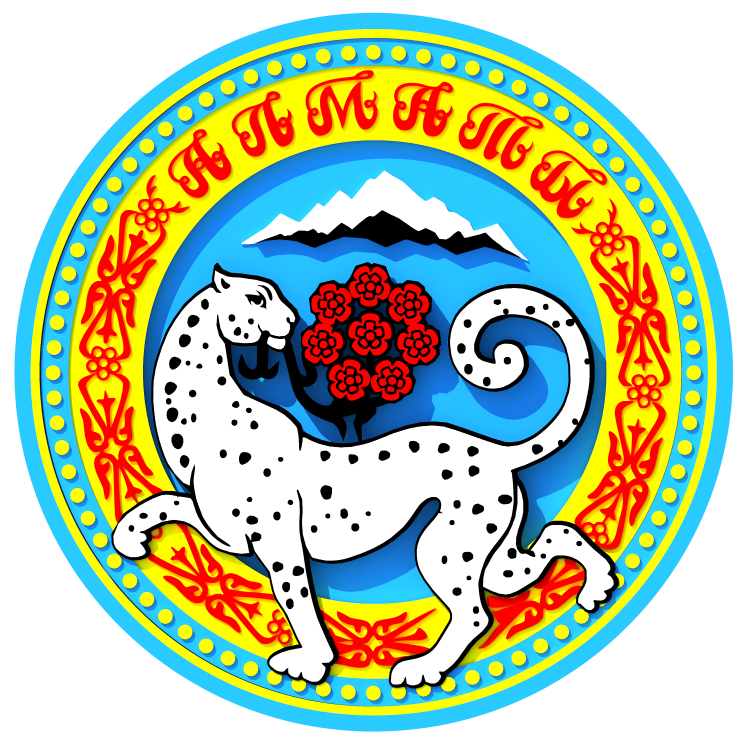 ЖАҢҒЫРТУ БОЙЫНША
ТҮКШ дамытудың мемлекеттік бағдарламасы
8 жылдан 15 жылға дейінгі қайтарымды негізде кондоминиум 
объектісінің ортақ мүлкін күрделі жөндеу.
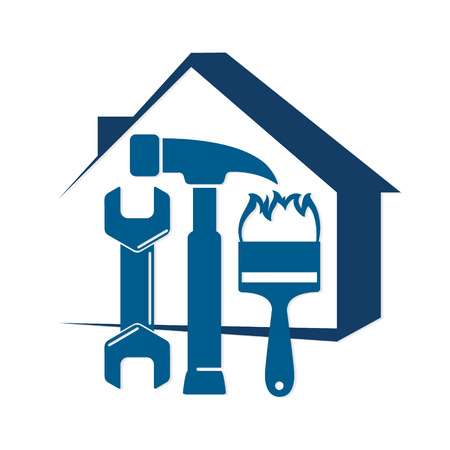 100 КПТҮ-де
ағымдағы жылға күрделі жөндеу жоспарланған;
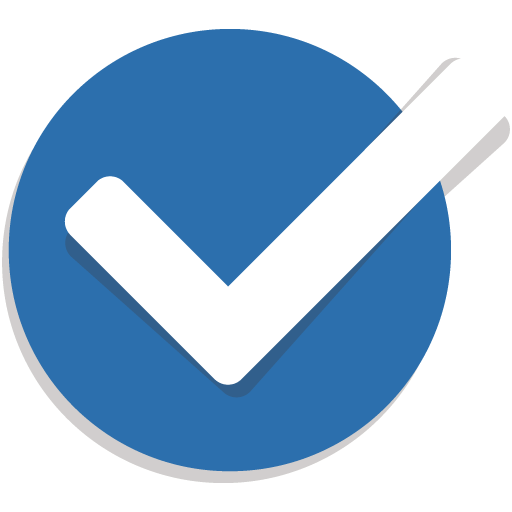 Бүгінгі таңда құжаттарды жинау процесі жүріп жатыр.
6 885-тен астам лифт 
қаланың тұрғын үй қорында пайдаланылуда, оның ішінде жыл басында пайдалану
мерзімі 25 жылдан астам - 386 лифт.
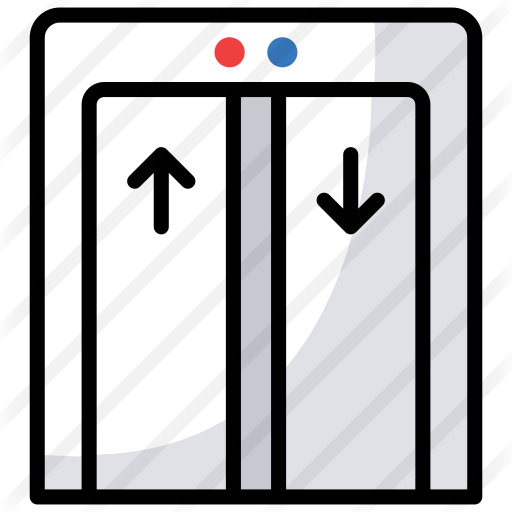 2022 жылы КПТҮ-де 358 лифт ауыстырылды;

2023 жылға 86 КПТҮ-де 155 лифт жоспарланған.
8
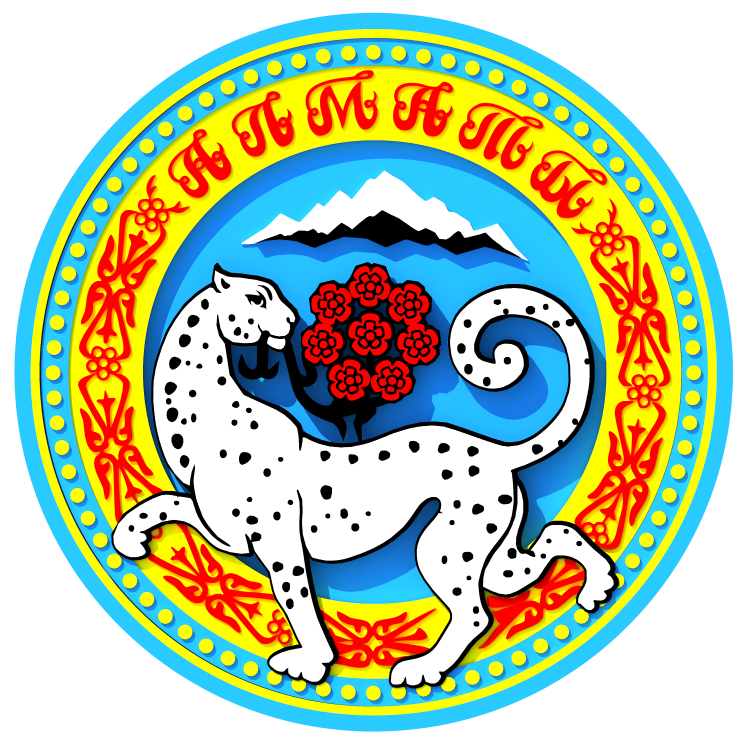 ЖАҢҒЫРТУ БОЙЫНША
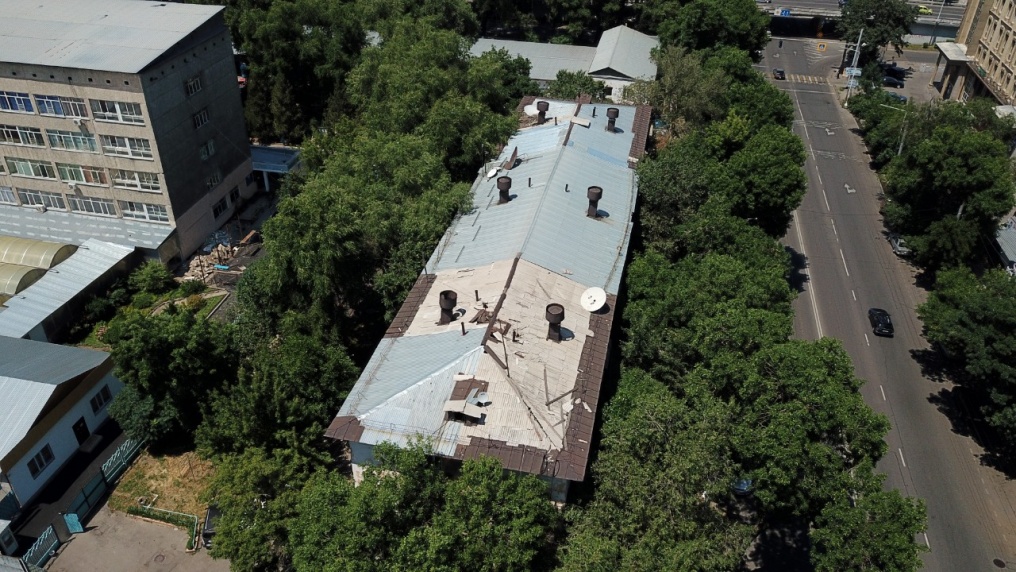 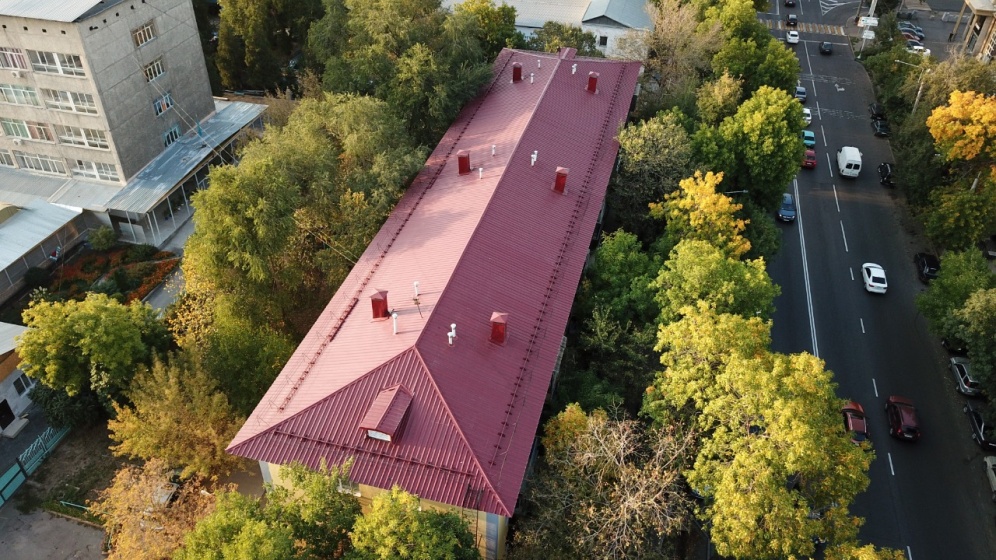 ДЕЙІН
КЕЙІН
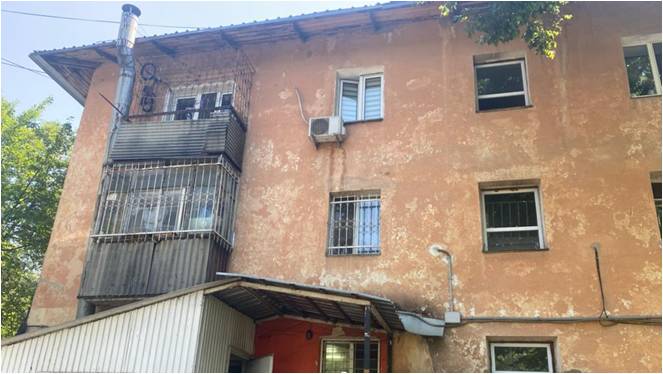 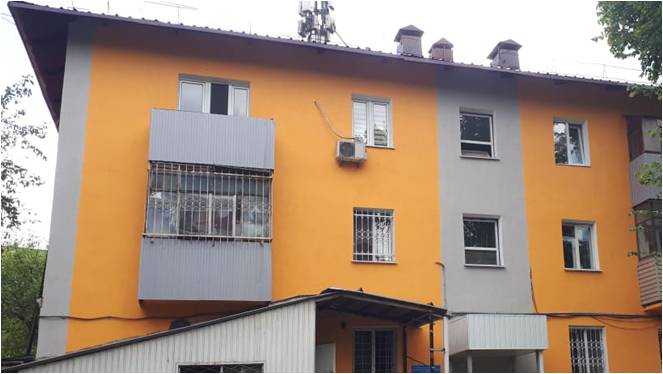 КЕЙІН
ДЕЙІН
ДЕЙІН
КЕЙІН
9